Бюджет для граждан
                                                             «Исполнение бюджета 

Озёрского городского округа 

за 2018 год»
Основные параметры исполнения бюджета 
Озерского городского округа за 2018 год
млн рублей
3 410,0
3430,7
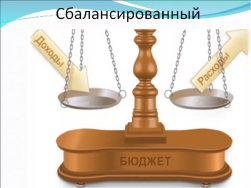 доходы
расходы
профицит
Доходы  бюджета Озерского городского округа в 2018 году
млн рублей
+ 1,5 %
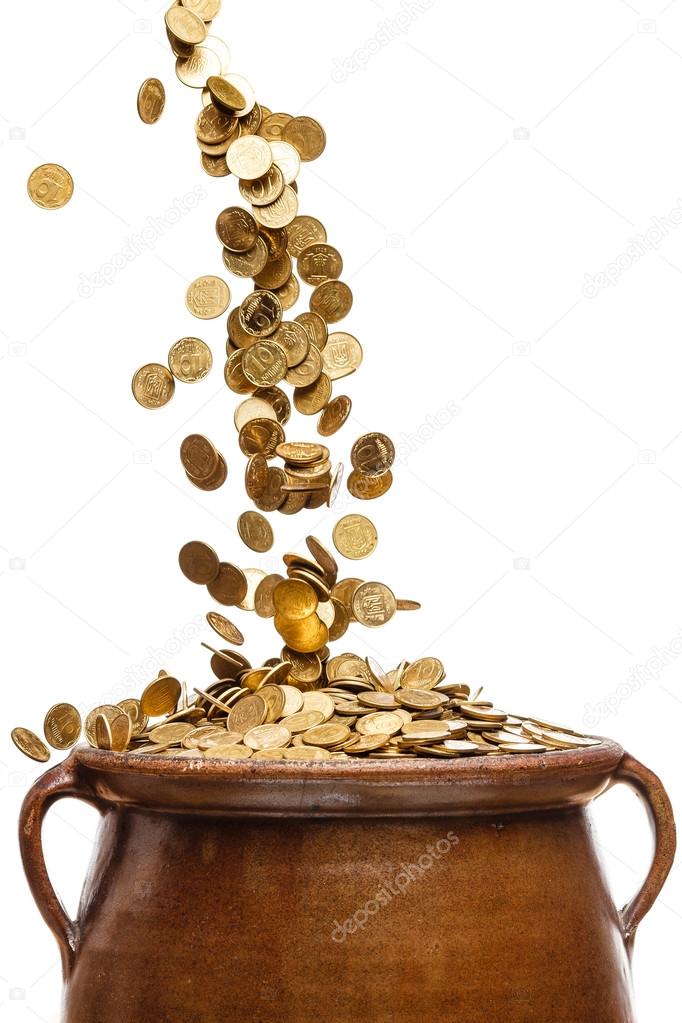 3430,7
2018 год
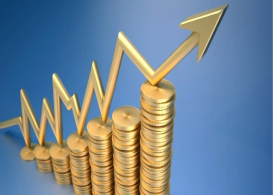 Динамика налоговых и неналоговых  доходов бюджета Озерского городского округа
млн рублей
759,5
807,3
650,4
633,9
+ 6,3%
+ 19,8%
+ 24,1%
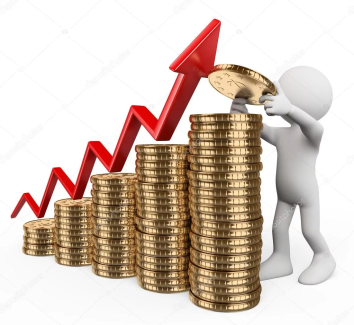 Федеральные и региональные средства, поступившие в бюджет Озерского городского округа в 2018 году
млн рублей
+ 0,1%
Целевые средства:
2022,4
Субсидии бюджетам городских округов
430
Субвенции бюджетам городских округов
1592,4
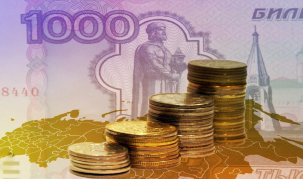 Отраслевая структура расходов бюджета Озерского городского округа в 2018 году
млн рублей
7,1
Жилищно-коммунальное хозяйство
168,3
Обслуживание государственного и муниципального долга
0,2%
5,0%
204,8
Национальная экономика
Охрана окружающей среды
6,0%
0,5
Культура и кинематография
286,0
3,9
Средства массовой информации
0,1%
8,4%
148,6
4,4%
1 838,0
Образование
Общегосударственные вопросы
53,9%
Национальная безопасность и правоохранительная деятельность
28,1
Социальная политика
645,3
0,8%
18,9%
79,4
Физическая культура и спорт
2,3%
Расходы бюджета социального характера в 2018 году
млн. рублей
+ 7,6%
2848,7
83,5 %
Ключевые направления:
+9,3%
Образование
1838,0
+27,4%
Физкультура и спорт
79,4
Культура, кинематография
286,0
+13,4%
Социальная политика
645,3
-0,8%
Расходы бюджета Озерского городского округа на оплату труда с учетом обязательных взносов 2018 году
млн. рублей
+9,9%
1712,0
1881,0
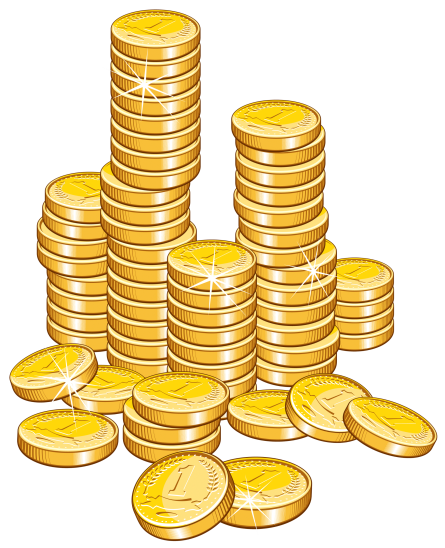 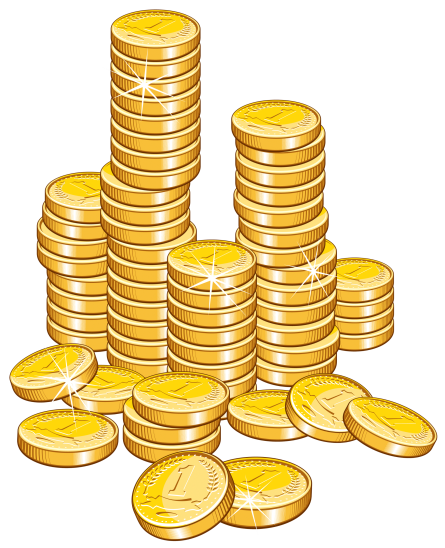 2017 год
2018 год
Использование бюджетных средств на социальную сферу в 2018 году
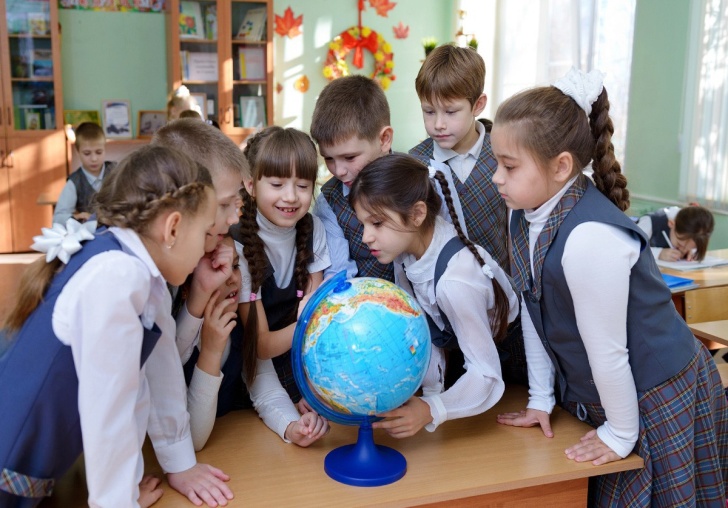 Обеспечено:
Средняя заработная плата во исполнение Указов Президента РФ от 07.05.2012 № 597, от 01.06.2012 № 761 в течение 2018 года доводилась до уровня:

Педагогическим  работникам:
 в общеобразовательных учреждениях 
до   35 106,00 рублей
 в дошкольных образовательных учреждениях до  29 149,00 рублей
 в учреждениях дополнительного образования детей до 38 475,00 рублей

 Работникам культуры до  29 764,45 рублей 
      В 2018 году уровень минимальной заработной платы низкооплачиваемым категориям работников муниципальных учреждений в два этапа доведен до 12 838 рублей (с уральским коэффициентом 15%) и до 14 512 рублей с (уральским коэффициентом  30%)
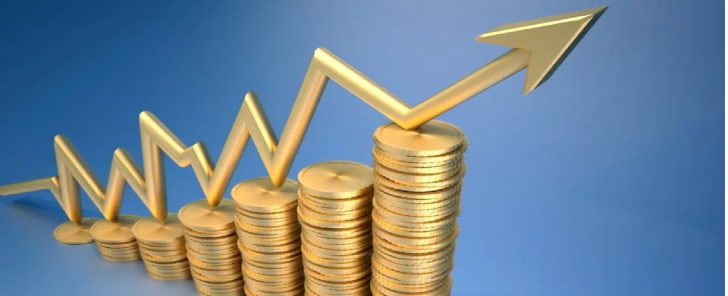 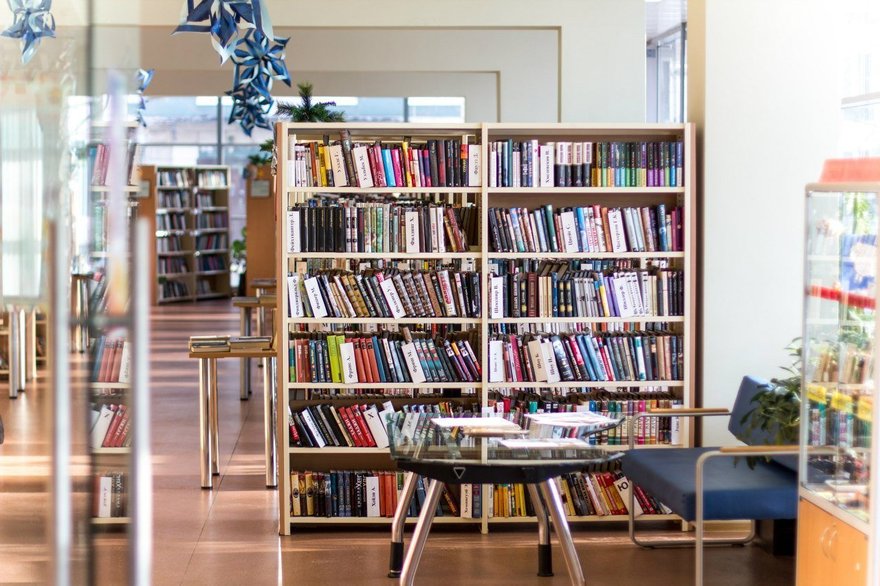 Использование бюджетных средств на развитие и  содержание инфраструктуры округа 
в 2018 году
Строительство, капитальный ремонт и реконструкция 
социальных объектов и инженерных сетей – 63,5 млн. рублей
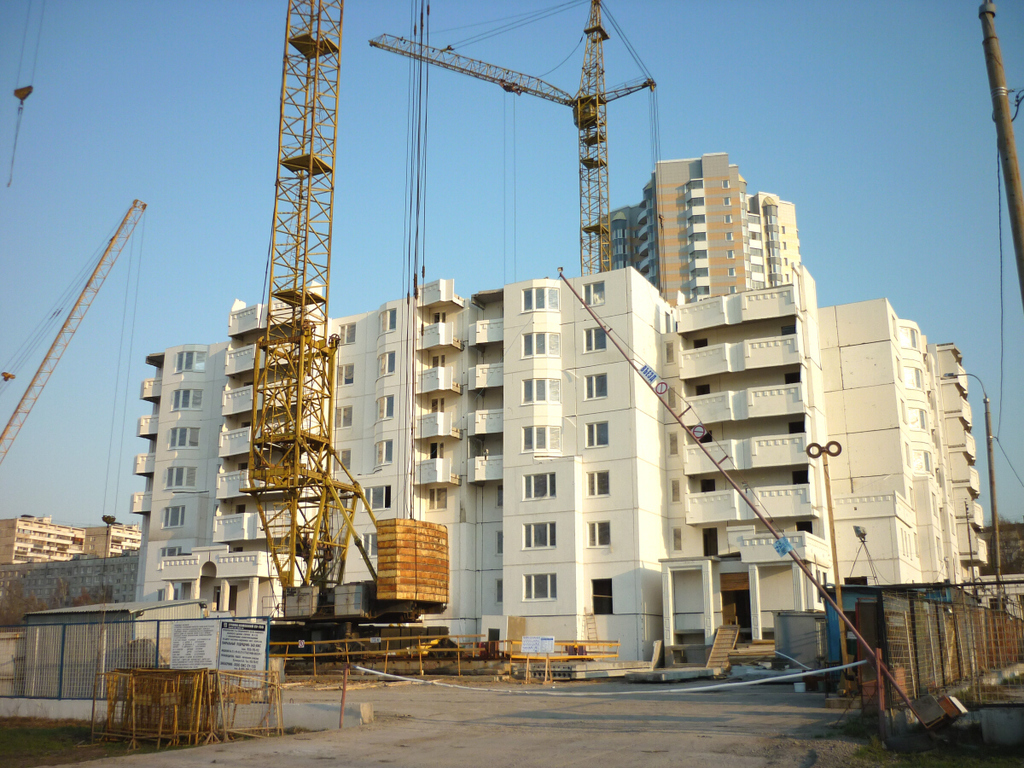 Капитальный ремонт автодорог – 19,5 млн. рублей

Строительство, реконструкция и капитальный ремонт объектов коммунального хозяйства, инженерных сетей и инфраструктуры городского округа – 30,2 млн. рублей

Реконструкция и капитальный ремонт учреждений бюджетной сферы – 13,8 млн. рублей
Использование бюджетных средств на благоустройство городского округа 
в 2018 году
Дорожная деятельность и благоустройство  – 184,0 млн. рублей
Ведомственная целевая программа «Развитие дорожной деятельности и внешнего благоустройства округа» – 179,3 млн. рублей

Муниципальная программа «Повышение безопасности дорожного движения» (обустройство пешеходных переходов, устройство искусственных неровностей, организация по перемещению бесхозных автомобильных средств) – 2,5 млн. рублей

Муниципальная программа «Благоустройство» (вырубка старовозрастных, больных и аварийных деревьев, отлов безнадзорных животных, ремонт пешеходных дорожек и тротуаров) – 2,2 млн. рублей
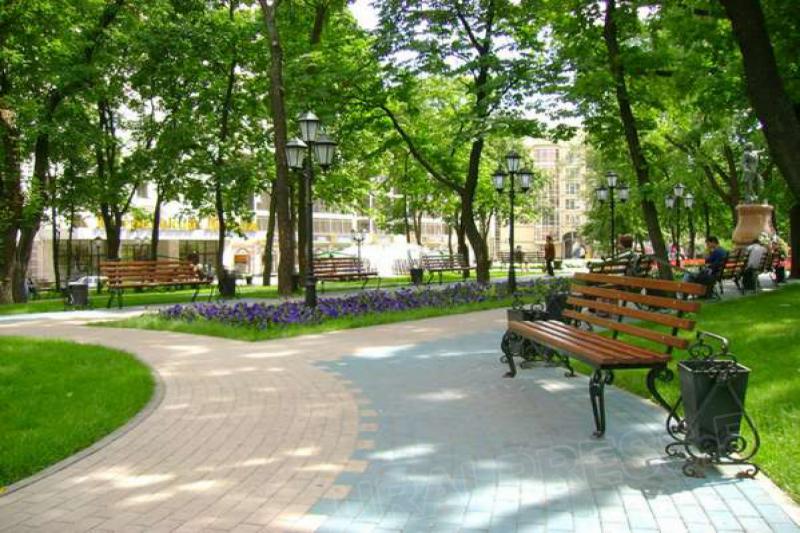 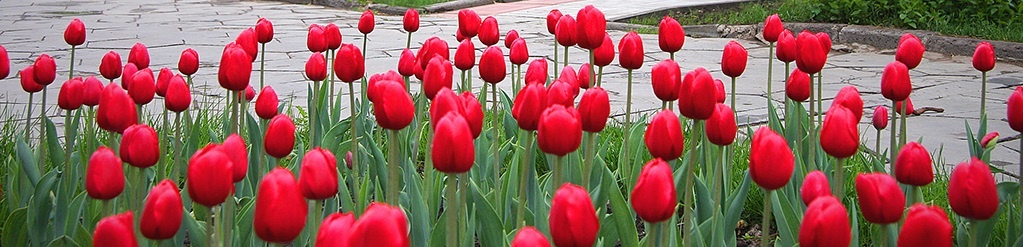 Формирование комфортной городской средыв 2018 году
Общий объём финансирования – 26,6 млн.рублей
Источники финансирования:
федеральный бюджет – 21,5 млн.рублей
областной бюджет – 5,0 млн.рублей
местный бюджет – 0,1 млн.рублей 

Результат программы:
благоустройство дворовых территорий – 9 единиц (освещение дворовых территорий, оборудование парковочных мест, детских площадок, установка скамеек и урн, ремонт дворовых проездов, озеленение)
благоустройство общественных территорий – 1 единицы (освещенная пешеходная зона в городском парке)
автобусные остановочные комплексы – 3 единицы;
разработка проектно-сметной документации на благоустройство общественных территорий – 5 комплектов.